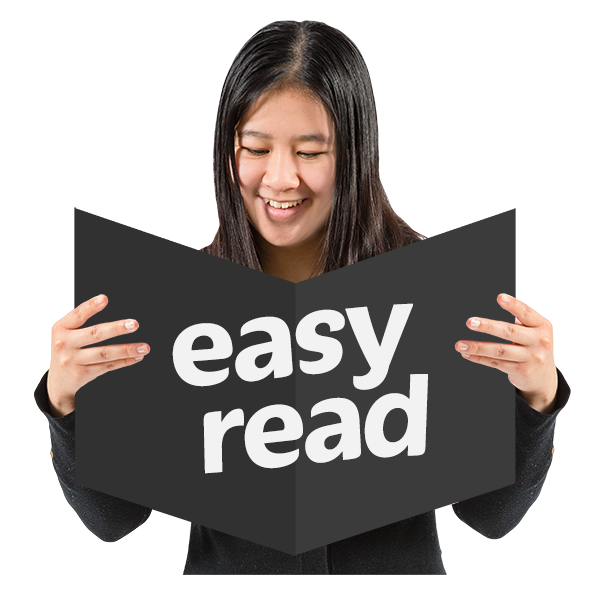 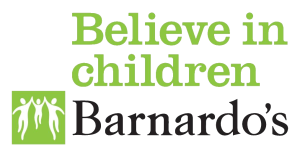 Barnardo’s Wakefield Services
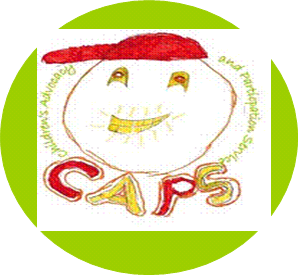 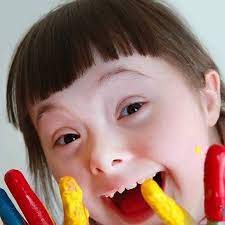 WESAIL 		&		  CAPs
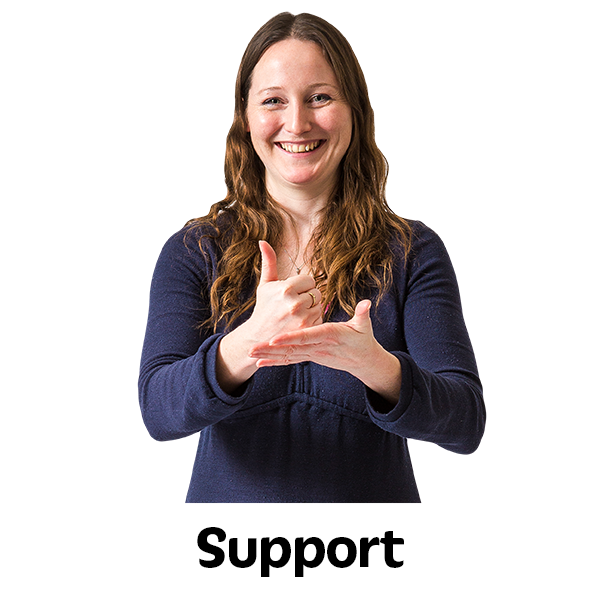 Steps to supporting you
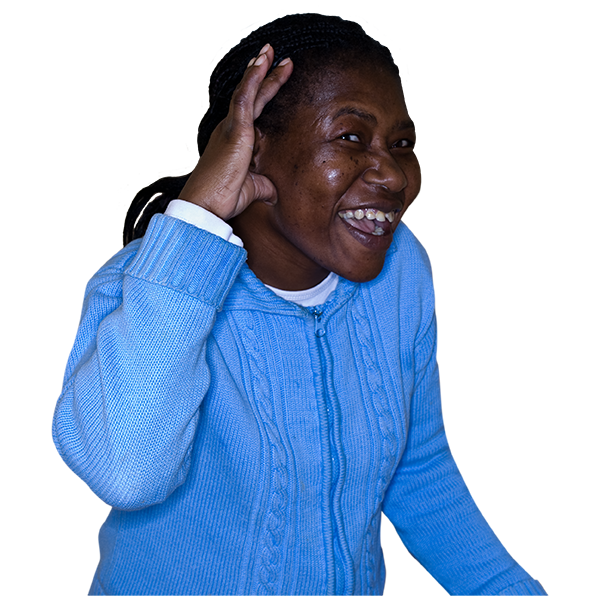 Sometimes children and young people need support to get their voice heard.
Step 1

We work together to help this happen
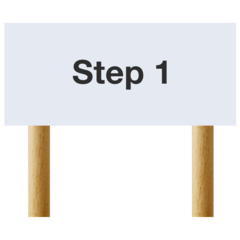 We have a “wishes & feelings sheet” that helps you tell us:
What is important to you
What you like
What you might need
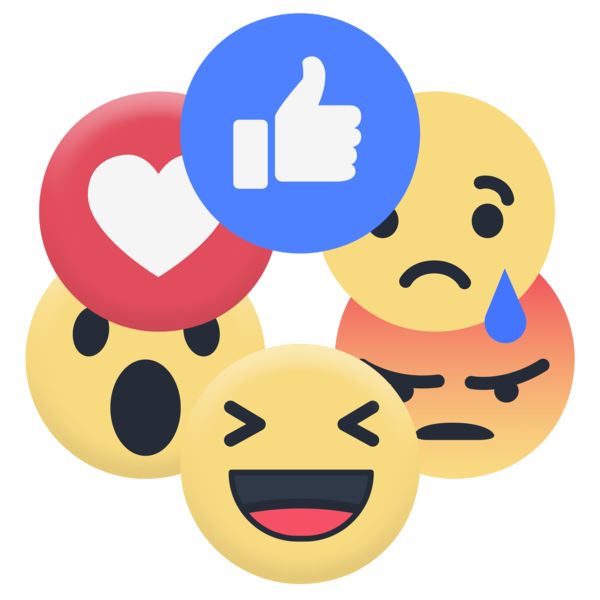 This is sent with our waiting list letter or you can find it online 

You can share your wishes & feelings with us about what you need help with

Look for the "Wishes and feelings" form
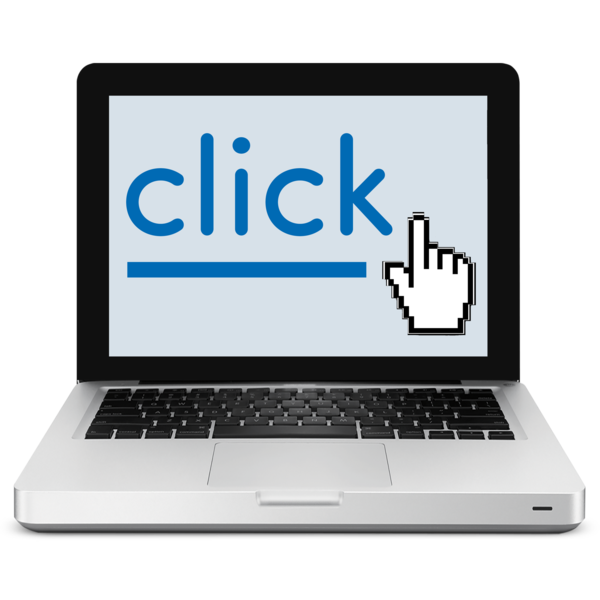 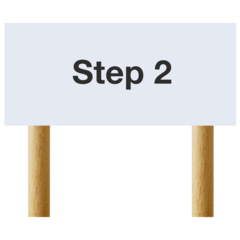 Step 2 

When we get your form back we will think about how we could help you

We will decide together if you need an advocate. You can ask us for an advocate or we will suggest they may be helpful to you
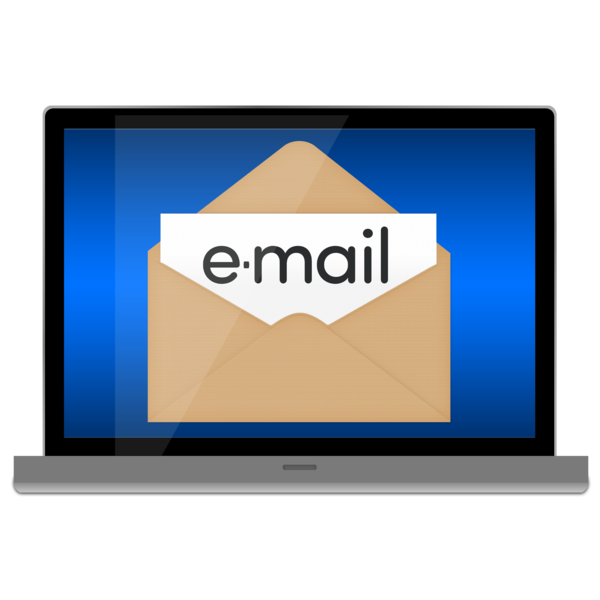 If we think you do we will let you know by email or phone
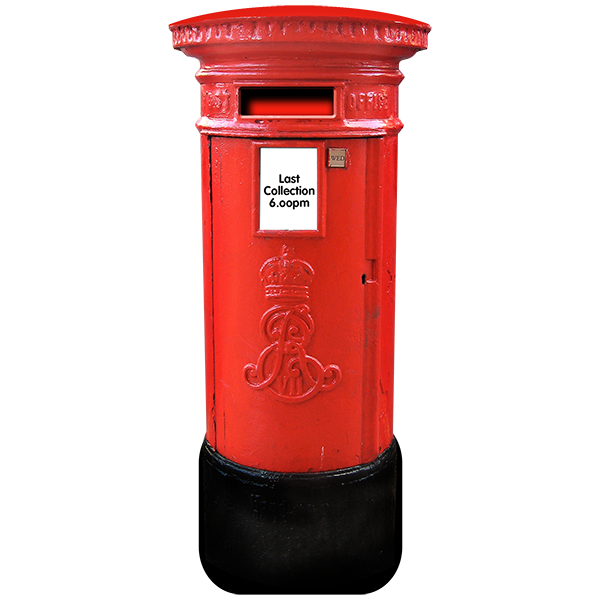 If you want we can post things out to you
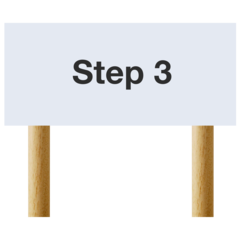 Step 3 

We would then talk to you about what help you need. We will listen to you and decide together what is best
Step 4 

We will decide together a time and a place where we can meet
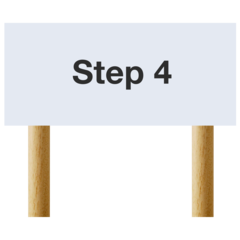 We would talk about the next steps to support you
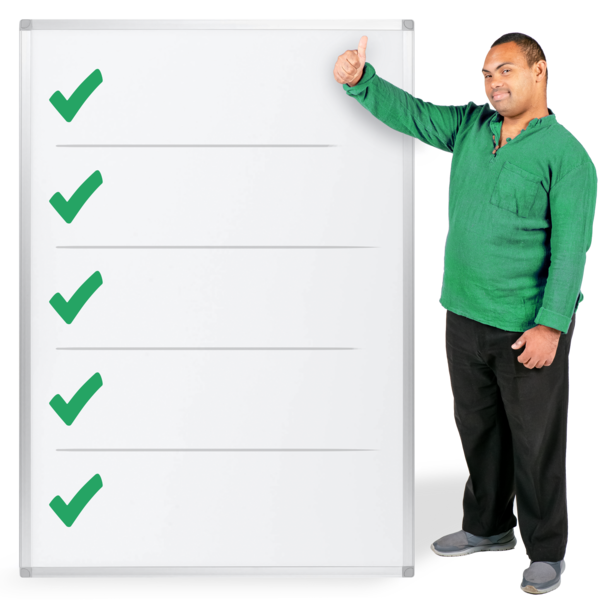 .
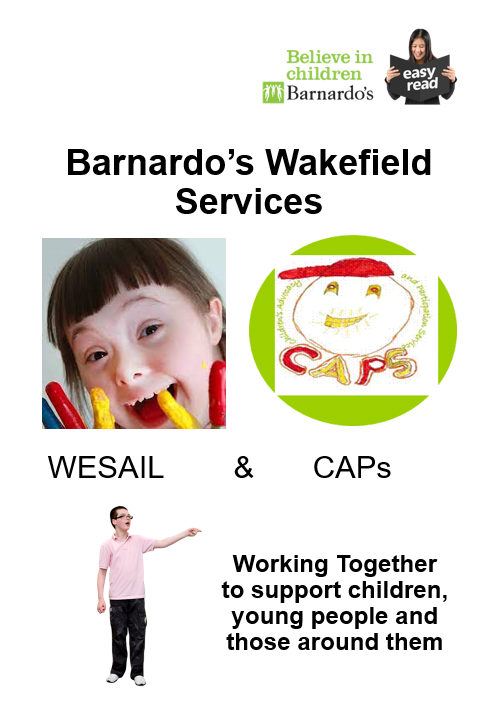 If you haven’t seen our leaflet about who we are the next slides tell you about our two services
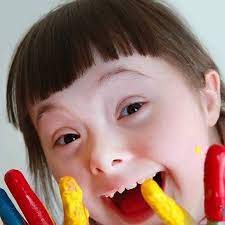 The letters in WESAIL stand for
Wakefield Early Support Information and Liaison Service

SENDIASS is part of WESAIL 
The letters in SENDIASS stand for Special Educational Needs and Disabilities Information, Advice and Support Service.
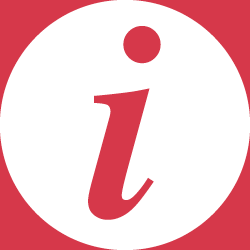 You can get help and information from SENDIASS if you have special educational needs or a disability.
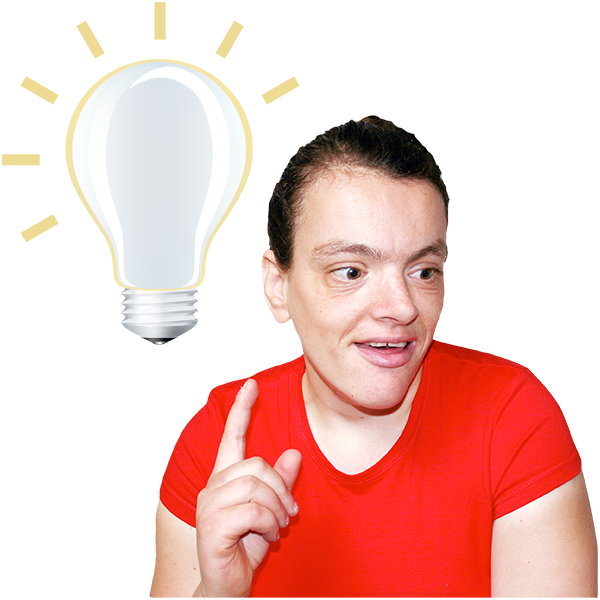 Special educational needs means that you need extra help to learn things.

A disability is a physical or mental need that makes it hard to do things like walk, talk or see.
SENDIASS can help you with lots of things, like:  

School or College 
Health   
Care
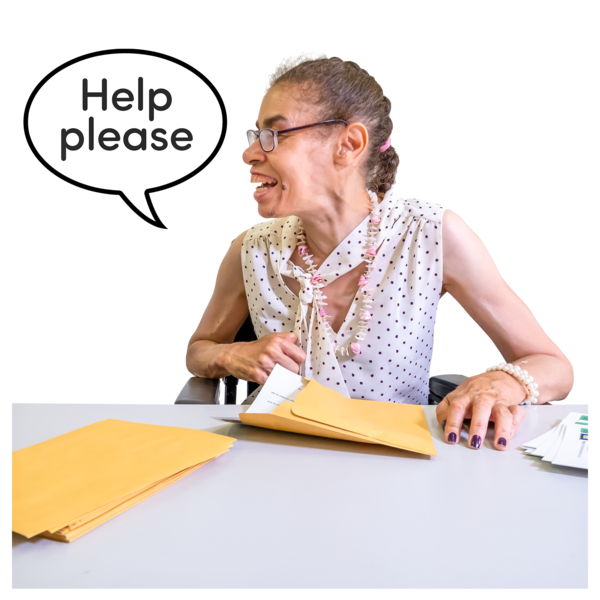 The letters in CAPs stand for 
Children’s advocacy and participation service
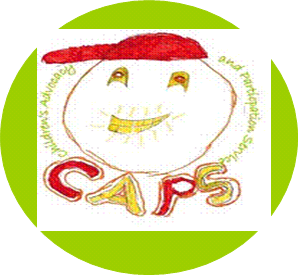 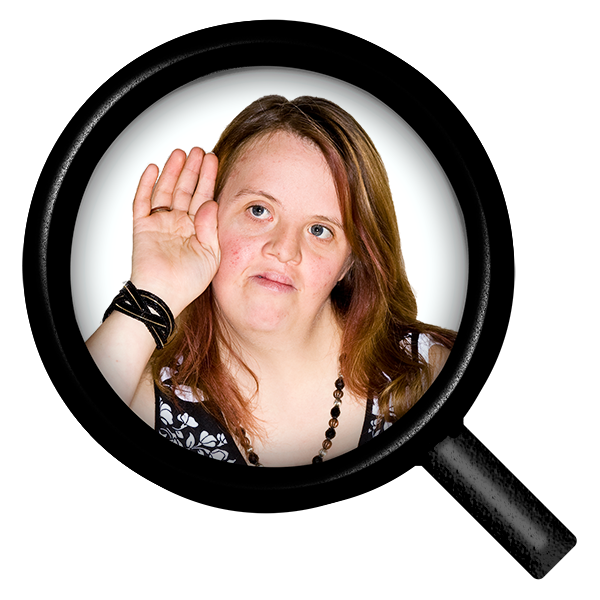 What is advocacy?

Advocates are people who help you to work out what you want to say and how to say it

They will make sure you are listened to and involved in decisions
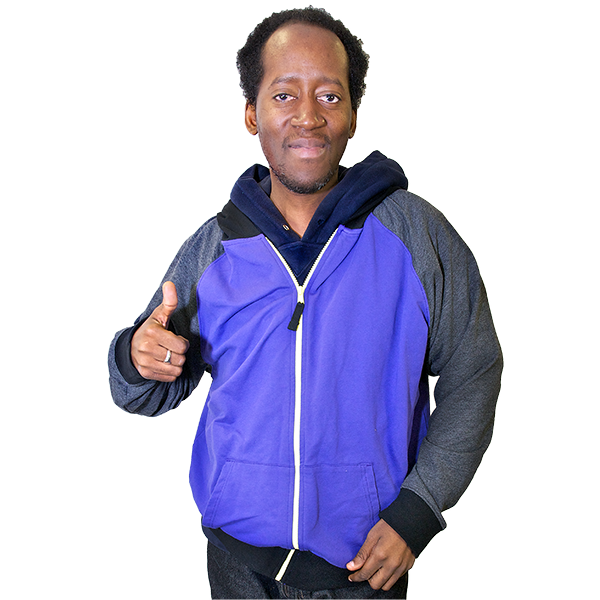 Advocates can help in lots of ways

They can : Help at meetings 

Help explain things

Get answers for you
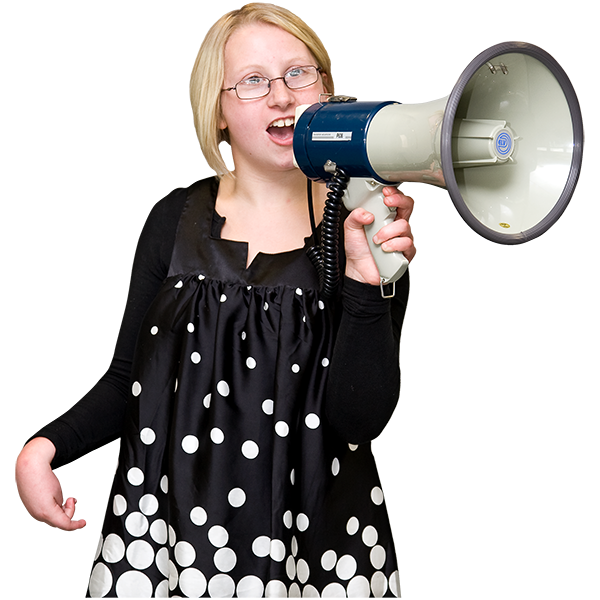 They can : Help you say what you think

Get answers to questions

Speak up for you
CAPs have independent visitors for children or young people who are in care

Children in Care means someone other than your mother or father is your parent
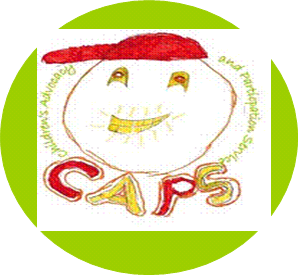 An independent visitor is a friendly adult

They will visit you and listen

They can help you and you can do activities together
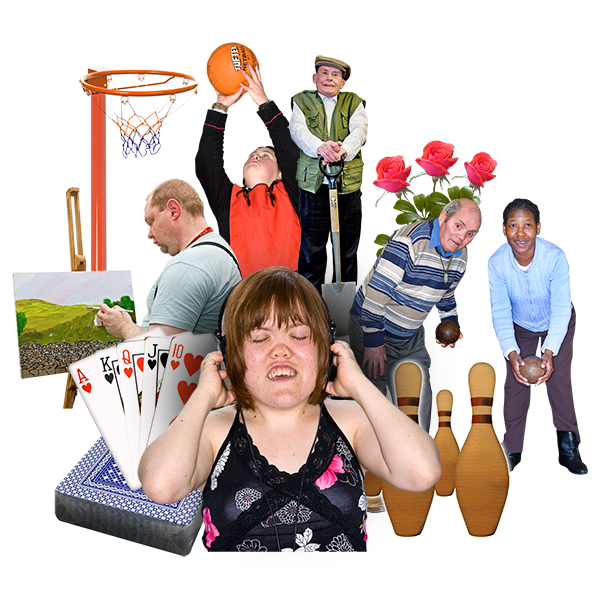 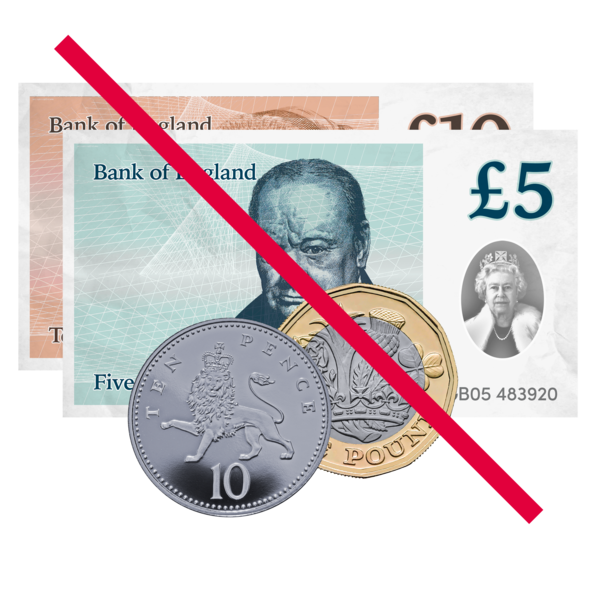 Our independent visitor's are volunteers


A volunteer is someone who does not get paid
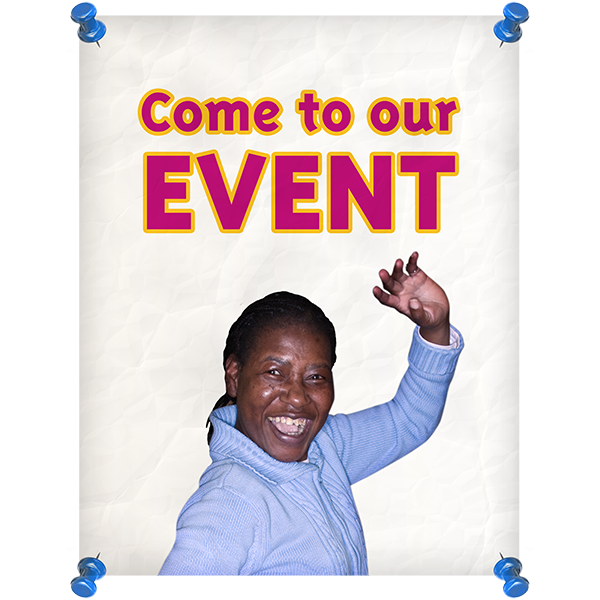 CAPs participate in events to help children and young people or to tell people what they do


Participate means to join or take part in
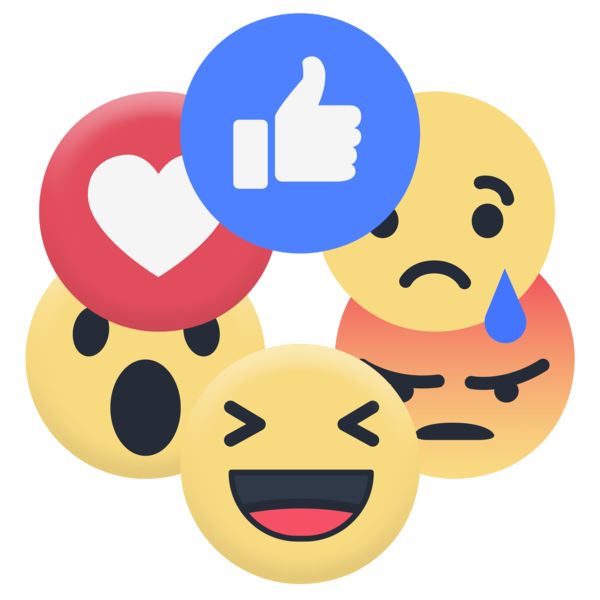 You can share your wishes & feelings with us about what you need help with

Look for the "Wishes and feelings" form
Find us on Facebook
WESAIL Wakefield

Wakefield CAPS - Children’s Advocacy
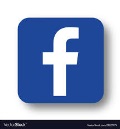 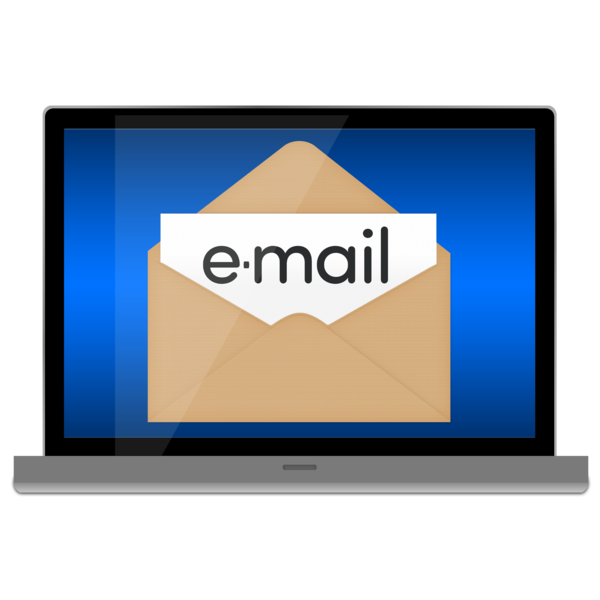 You can email us

WESAIL@barnardos.org.uk 

wakefieldcaps@barnardos.org.uk
You can find out more online

Wakefield Sendiass (children & young people)

WESAIL on Local Offer

Wakefield CAPS (Children's Advocacy & Participation Service)
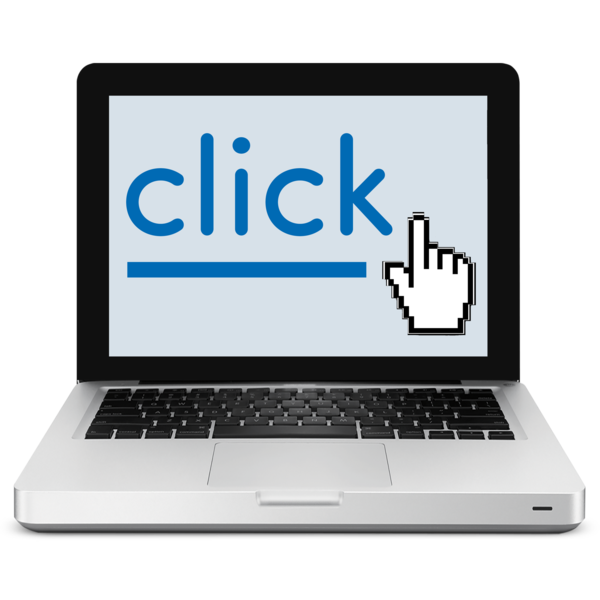